«Адаптация пятиклассников к школьной жизни»
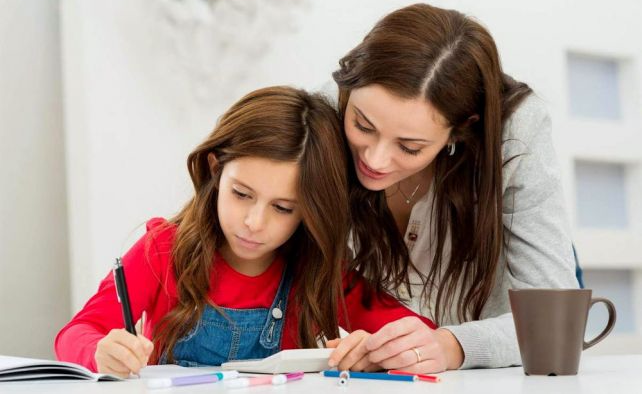 Педагог-психолог
МБУ Центр психолого-педагогической, медицинской и социальной помощи 
 Меркулова Надежда  Николаевна
Задачи:
-рассмотреть возрастные особенности пятиклассников
 - ознакомить с психологическими особенностями периода адаптации;
выявить причины дезадаптации учащихся и наметить пути решения появившихся проблем.
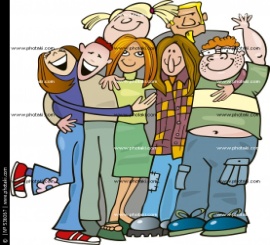 Пятиклассник - переходный от младшего возраста к подростковому возраст. Возраст связан с постепенным обретением чувства взрослости. Характерно усиление независимости детей от взрослых. Характерен негативизм-стремление противостоять, не поддаваться любым влияниям, предложениям, суждениям, чувствам взрослых. Происходит постепенная замена ведущей учебной деятельности на ведущую деятельность общения – установление доверительно- дружеских отношений со сверстниками. Социальные нормы поведения установленные взрослыми отходят на второй план. 5-классник переходит на внутригрупповые нормы поведения (те, которые установил сам и сверстники). Стремление к личному авторитету среди сверстников порождает активный поиск для образца подражания. Начинают играть роли в школе, дома и пробуют, как на ту роль будут реагировать взрослые (роль лидера, роль знатока, души компании, задиры). Характерно повышенное внимание ребенка к себе, к своей внешности, самопознанию, самовоспитанию. Повышенная критичность к себе и окружающим. Очень шаткая самооценка, которая зависит от: положительной либо отрицательной оценки своих школьных способностей, от того, на сколько налажены межличностные отношения со сверстниками, а так же педагогами, какое взаимоотношение в семье.
Возраст пятиклассников характеризуется начальным этапом полового созревания. А это не только физические изменения, но и психические – рывок к повзрослению и переоценка всех ценностей. И именно этот период совпадает с изменением социального окружения и соц. роли ребенка. В связи с этим начинают проявляться такие признаки как: -упрямство, внутренние переживания,  стремление к самостоятельности, замкнутость (особенно когда родители не считаются с внутренними переживаниямиребенка), ранимость, обидчивость и отгороженость.        Особенно обостряется чувство собственного достоинства (и если его неосторожно затронуть, ребенок либо отвечает на обиду дерзостью, что нас ошеломляет, либо переживает обиду в себе и еще больше отгораживается от нас). Душевный мир ребенка полон противоречий и проблем: стремление быть и казаться взрослым ( а близкие люди насмехаются и подшучивают над ними, не зная, что могут ранить, обидеть, оттолкнуть и не вернуть уже никогда); повышенная критичность к себе и окружающим.
Адаптация (лат. adapto — приспособляю) — процесс приспособления к изменяющимся условиям внешней среды. Поддержка ребенка в трудный период адаптации способствует решению задач личностного роста и развития учащихся, а также профилактики и коррекции школьной дезадаптации.
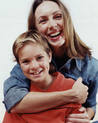 Период адаптации ребенка при переходе в среднее звено может длиться от 2-3 недель до полугода, это зависит от многих факторов: индивидуальные особенности ребенка, характер взаимоотношений с окружающими, тип учебного заведения (а значит, и уровень сложности образовательной программы) и степень подготовленности ребенка к школьной жизни.
Переход из начального в среднее звено школы является переломным, кризисным периодом в жизни каждого ученика. Начало 5-го класса — сложный этап не только для ребенка, но и для учителей, для родителей. Проблем много, и они не ограничиваются рамками учебного процесса, а связаны также с организацией жизни школы в целом и с психологической атмосферой в семье.
Признаки успешной адаптации:
-удовлетворённость ребёнка процессом обучения;
-ребёнок легко справляется с программой;
-степень самостоятельности ребёнка при выполнении им учебных заданий, готовность прибегнуть к помощи взрослого лишь ПОСЛЕ попыток выполнить задание самому;
-удовлетворённость  межличностными отношениями с одноклассниками и учителями.
Признаки  дезадаптации:
-усталый, утомлённый внешний вид ребёнка
-нежелание ребёнка делиться своими впечатлениями о проведённом дне;
-стремление отвлечь взрослого от школьных событий, переключить внимание на другие темы;
-нежелание выполнять домашние задания;
-негативные характеристики в адрес школы, учителей,одноклассников;
-беспокойный сон;
-трудности утреннего пробуждения, вялость;
-постоянные жалобы на плохое самочувствие.
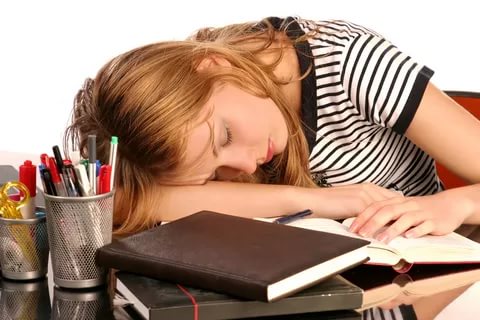 Проблемы школьной адаптации
Изменение условий обучения
                 Переход в 5 класс
МНОГО учителей-предметников
МНОГО кабинетов
М НОГО других ребят
МНОГО разных требований
Заново завоевать авторитет у новых учителей
Начальная школа
ОДИН основной учитель
ОДИН кабинет
ОДИН классный коллектив
ОДНИ требования
Завоевать авторитет у ОДНОГО учителя
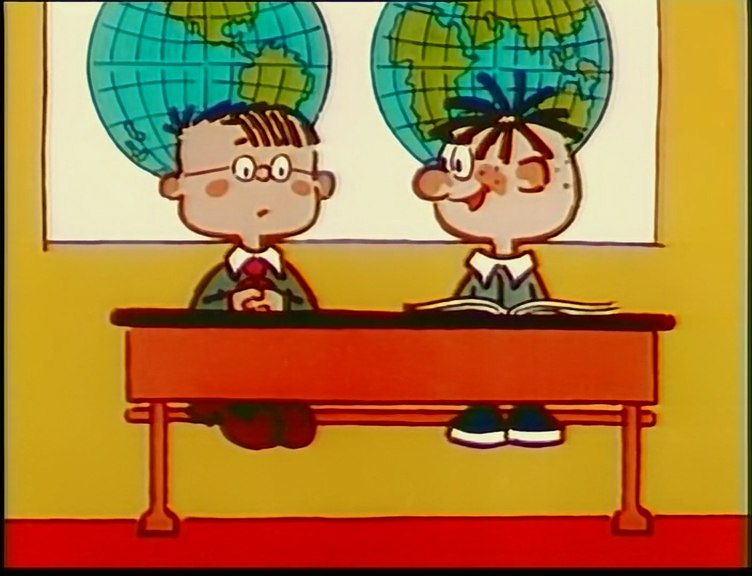 Проблемы школьной адаптации
              2. Изменение требований
Период адаптации ещё усложняет рассогласованность требований разных учителей-предметников. И все эти требования надо не только ВЫУЧИТЬ, но и СОБЛЮДАТЬ, и не запутаться , где что надо делать.
Чем можно помочь?
Во-первых, увидеть плюсы этих  «рассогласованностей».Эти «мелочи», которые поначалу так затрудняют ребёнку школьную жизнь, приносят и пользу. Он учится учитывать все требования, соотносить их, преодолевать трудности, а значит, учится взрослой жизни, где «многотребовательность» в порядке вещей.
Во-вторых, это учит подростка строить отношения с разными людьми, становясь более гибким.
     Помогите ребёнку запомнить все требования и правила, предъявляемые учителями. Один из путей- совместное с подростком составление расписания с указанием особенностей выполнения заданий.
3.Отсутствие контроля
Всю начальную школу вашему ребёнку помогал один учитель. Он выполнял функцию и учителя, и классного руководителя, и контролёра. При переходе в 5 класс такой индивидуальный подход исчезает. Происходит как бы обезличивание школьника. Есть только пятиклассники в целом. Отсюда и внезапно появившаяся у некоторых детей регрессия: ребёнок начинает капризничать, ходит к своей первой учительнице или бегает за классным руководителем. А у других наоборот, восторг свободой передвижения приводит к нарушению школьных правил.
Чем можно помочь?
-Это будет  прекрасный повод поговорить с ребёнком об ответственности за выполнение заданий даже когда тебя не контролируют. К тому же подросток хочет свободы. Найдите и здесь плюс: такое отношение приобщает подростка к миру взрослых.
-Будьте терпеливы. Чаще расспрашивайте ребёнка о школьной жизни.
-Контролируйте выполнение домашних заданий с учётом требований учителей.
-Помогите классному руководителю организовать досуг ребят.
-Если увидите проблемы, не затягивайте, выясните причину появившихся сложностей.
Проблемы школьной адаптации
              4. Проблемы в знаниях
За годы обучения в начальной школе  практически у каждого ученика появляются неусвоенные темы, неотработанные навыки и умения. Они накапливаются как снежный ком. В начальной школе эти «шероховатости» сглаживаются  индивидуальным подходом учителя и повторными объяснениями сразу, как только было замечено неусвоение ребёнком материала. В 5 классе  такого отслеживания не происходит. И, не усвоив  тему, ребёнок рискует  не понять следующую. Материал усложняется от урока к уроку. Так появляются двойки. Также могут быть сложности в усвоении учебного материала из-за недостатка речевого  развития, внимания и памяти.
Чем можно помочь?
Перед выполнением домашнего  задания проверьте, усвоен ли классный материал. Важно добиться, чтобы  ребёнок понимал мельчайшие детали выполнения заданий  и мог  выполнить аналогичные. Просите ребёнка  объяснять, как он выполняет то или иное упражнение, почему именно эти вычисления применяют при выполнении определённых задач.
Создание благоприятной семейной атмосферы
                      (Памятка для родителей)
Помните:
-От того , как родители  разбудят ребёнка, зависит его психологический настрой на весь день. Важно, чтобы ребёнок выспался и легко проснулся, когда его будят родители.
-Если у родителей есть возможность дойти до школы вместе с ребёнком, не упускайте её. Совместная дорога-это совместное общение.
-Научитесь встречать детей после уроков. Не стоит первым делом спрашивать: «Какие оценки ты сегодня получил?». Лучше задать нейтральные вопросы: «Что было интересного в школе?», «Чем сегодня занимались?», «Как дела в школе?»
-Радуйтесь успехам ребёнка. Не раздражайтесь в момент его временных неудач.
-Терпеливо, с интересом слушайте рассказы ребёнка о событиях в его жизни.
Ребёнок должен чувствовать, что он любим. Создайте в семье атмосферу радости, любви и уважения.
В этот период родители должны быть особенно внимательны к своим детям
Здоровье
-Не забывайте о смене  учебной деятельности ребёнка дома, создании условий для двигательной активности между выполнением домашних заданий.
-Наблюдайте за правильной позой во время выполнения  домашних заданий, заботьтесь о правильном световом режиме.
-Предупреждайте близорукость, искривление позвоночника, тренируйте мелкие мышцы кистей рук.
-Обязательно вводите в рацион витаминные препараты, фрукты и овощи.
-Организуйте правильное питание, позаботьтесь о закаливании ребёнка, максимальной двигательной активности.
-Воспитывайте ответственность ребёнка за своё здоровье.
Первое условие школьного успеха пятиклассника — безусловное принятие ребенка,  несмотря на те неудачи, с которыми он уже столкнулся или может столкнуться.
Обязательное проявление родителями интереса к школе, классу, в котором учится ребенок, к каждому прожитому им школьному дню. Неформальное общение со своим ребенком после прошедшего школьного дня.
Обязательное знакомство с его одноклассниками и возможность общения ребят после школы.
Недопустимость физических мер воздействия, запугивания, критики в адрес ребенка, особенно в присутствии других людей (бабушек, дедушек, сверстников).
Исключение таких мер наказания, как лишение удовольствий, физические и психические наказания.
Чем можно помочь пятикласснику?
Учет темперамента ребенка в период адаптации к школьному обучению. Медлительные и малообщительные дети гораздо труднее привыкают к классу, быстро теряют к нему интерес, если чувствуют со стороны взрослых и сверстников насилие, сарказм и жестокость.
Предоставление ребенку самостоятельности в учебной работе и организация обоснованного контроля за его учебной деятельностью.
Поощрение ребенка, и не только за учебные успехи. Моральное стимулирование достижений ребенка.
Чем можно помочь пятикласснику?
Если вас  что-то беспокоит в поведении ребенка, то постарайтесь как можно скорее встретиться и обсудить это с классным руководителем или психологом.
Если в семье произошли какие то события, повлиявшие на психологическое состояние ребенка (развод, отъезд в долгую командировку кого-то из родителей, рождение еще одного ребенка и т.д.) сообщите об этом классному руководителю.
Проявляйте интерес к школьным делам, обсуждайте сложные ситуации, вместе ищите выход из конфликтов. 
Опирайтесь на лучшее в ребенке, верьте в его возможности.
Не сравнивайте своего ребенка с другими детьми, особенно не ставьте их в пример. 
Помните, что воспитывают не слова, а личный пример.
Спасибо за внимание!